Error Detection
S. Indriani Lestariningati, M.T
4/4/2011
Komunikasi Data
1
Prinsip dasar (1)
Masalah utama dalam komunikasi data ialah realibility atau keandalan. 
Sinyal yang dikirim melalui medium tertentu dapat mengalami pelemahan, distorsi, keterbatasan bandwidth
Data yang dikirim dapat menjadi rusak, hilang, berubah
4/4/2011
Komunikasi Data
2
Prinsip dasar (2)
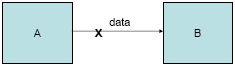 A mengirim data ke B. Jalur antara A dan B tidak reliable, sehingga mungkin ada data yang rusak/hilang. 
Bagaimana menjamin transmisi data A ke B tetap reliable?
4/4/2011
Komunikasi Data
3
Prinsip dasar (3)
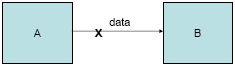 A tidak mengirim data yang panjang ke B. Data dibagi menjadi frame, sehingga kerusakan sebuah frame tidak merusak keseluruhan data. 
Bagaimana B dapat mendeteksi bahwa frame yang dikirim A mengalami kerusakan? 
A menambahkan error check bits ke frame, sehingga B dapat memeriksa frame dan menentukan apakah telah terjadi perubahan
4/4/2011
Komunikasi Data
4
Prinsip dasar (4)
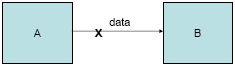 Bagaimana A mengetahui data yang dikirimnya telah diterima B? 
B dapat mengirimkan ack (acknowledgment)/pemberitahuan jika data diterima dengan benar, dan nak (negative acknowledgment) /pemberitahuan data salah jika data rusak 
A dapat mengirimkan ulang frame yang rusak
4/4/2011
Komunikasi Data
5
Prinsip dasar (5)
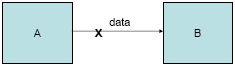 Mengapa frame dapat hilang? 
Bagian alamat/id/header mengalami kerusakan, sehingga frame tidak dikenali 
Temporer disconnection 
Apa yg terjadi jika frame dapat hilang? 
B tidak mengetahui ada pengiriman dari A, sehingga tentunya juga tidak mengirimkan ack ke A. 
B mengirimkan ack namun hilang di jalan.
4/4/2011
Komunikasi Data
6
Prinsip dasar (6)
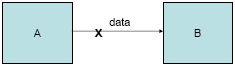 A harus memiliki timer, yang akan mengirim ulang jika tidak menerima kabar dari B
Jangka waktu timeout harus diatur.
Jika timeout terlalu cepat, A akan mengirimkan ulang sebelum ack dari B tiba. 
Jika timeout terlalu lama, A akan menunggu terlalu lama jika ada frame yg hilang
4/4/2011
Komunikasi Data
7
Prinsip dasar (7)
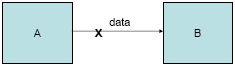 A mengirim frame 1 
A mengalami timeout, dan mengirimkan ulang frame 1 
A menerima ack, melanjutkan mengirim frame 2 
A menerima ack kedua untuk frame 1, namun dianggap sebagai ack untuk frame 2 (error) 
Untuk mencegah hal tersebut maka A harus memberikan frame number, sehingga B dapat memberikan ack spesifik untuk frame number tertentu
4/4/2011
Komunikasi Data
8
Error Detection and Correction
Error detection adalah kemampuan untuk mendeteksi terjadinya kesalahan data akibat noise atau gangguan lain dalam proses transmisi dari transmitter (Tx) ke receiver (Rx)
Error correction adalah kemampuan untuk membentuk kembali original & error free data
4/4/2011
Komunikasi Data
9
Teknik Mendeteksi Error
Teknik deteksi error menggunakan error-detecting-code, yaitu tambahan bit yang ditambah oleh transmitter. Dihitung sebagai suatu fungsi dari transmisi bit-bit lain. 
Pada receiver dilakukan perhitungan yang sama dan membandingkan kedua hasil tersebut, dan bila tidak cocok maka berarti terjadi deteksi error.
4/4/2011
Komunikasi Data
10
Ada Dua Pendekatan Untuk Deteksi Kesalahan
Forward Error Control
	Dimana setiap karakter yang ditransmisikan atau frame berisi informasi tambahan (redundant) sehingga bila penerima tidak hanya dapat mendeteksi dimana error terjadi, tetapi juga menjelaskan dimana aliran bit yang diterima error. 
Feedback (backward) Error Control
	Dimana setiap karakter atau frame memilki informasi yang cukup untuk memperbolehkan penerima mendeteksi bila menemukan kesalahan tetapi tidak lokasinya. Sebuah transmisi kontrol digunakan untuk meminta pengiriman ulang, menyalin informasi yang dikirimkan. 
	Feedback error control dibagi menjadi 2 bagian, yaitu :
1. Teknik yang digunakan untuk deteksi kesalahan
2. Kontrol algoritma yang telah disediakan untuk mengontrol transmisi ulang.
4/4/2011
Komunikasi Data
11
Type of Errors
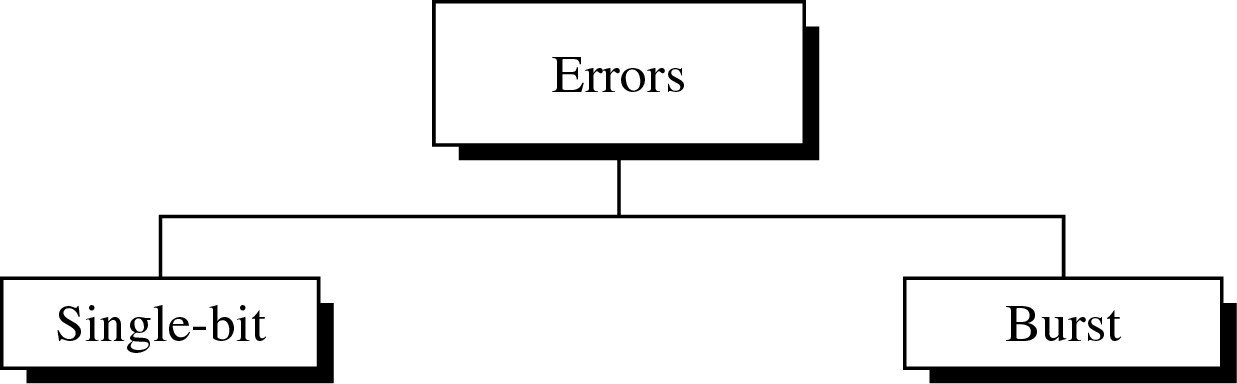 4/4/2011
Komunikasi Data
12
Type of Errors (cont’d)
Single-Bit Error
~ 	is when only one bit in the data unit has changed  
	(ex : ASCII STX - ASCII LF)
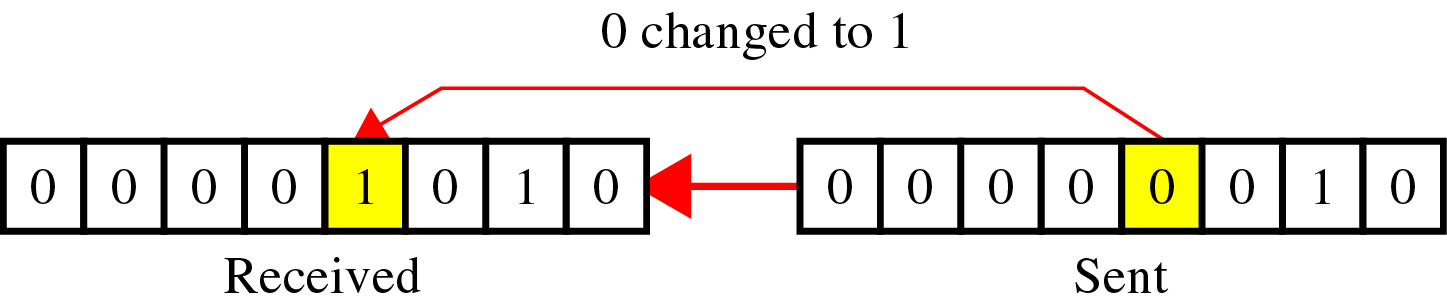 4/4/2011
Komunikasi Data
13
Type of Errors (cont’d)
Multiple-Bit Error
~ 	is when two or more nonconsecutive bits in the data unit have changed(ex : ASCII B - ASCII LF)
4/4/2011
Komunikasi Data
14
Type of Errors (cont’d)
Burst Error
~ 	means that two or more consecutive bits in the data unit have changed
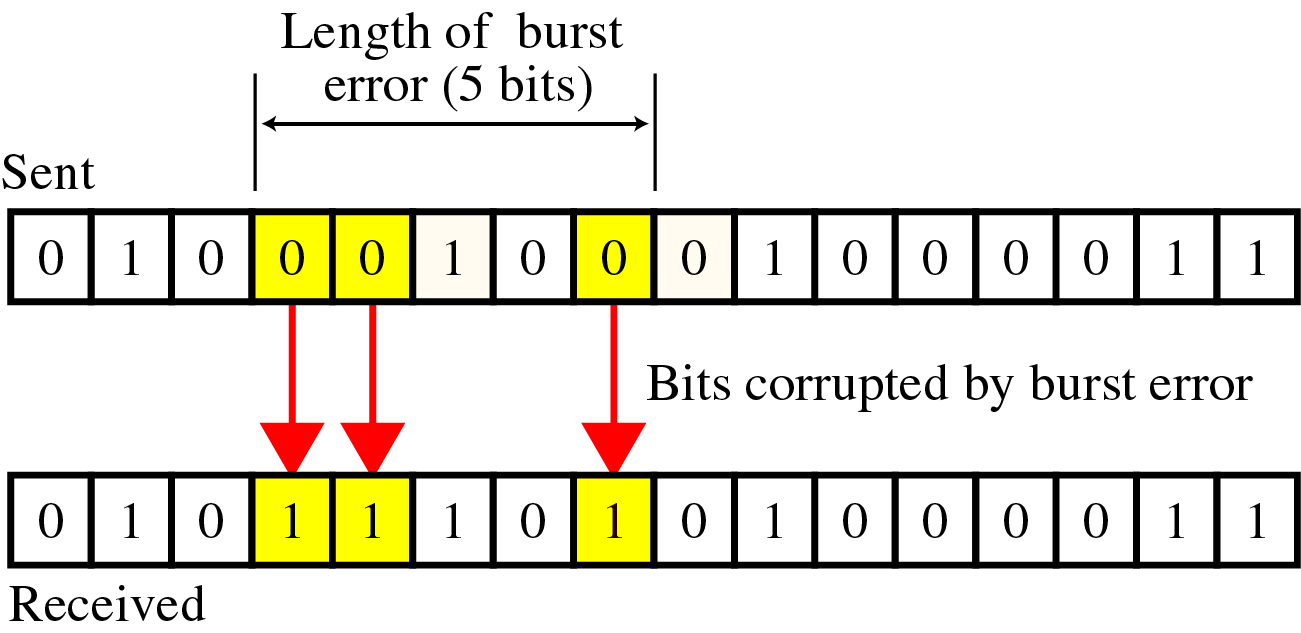 4/4/2011
Komunikasi Data
15
Error Detection Technique
Beberapa cara deteksi kesalahan: 
Metode echo 
Metode deteksi error otomatis 
Framing check
4/4/2011
Komunikasi Data
16
Metode Echo
Merupakan metode deteksi yang paling sederhana digunakan dalam sistem interaktif (yaitu bila ada operator yang memasukkan data). 
Operator memasukkan data melalui terminal yang kemudian mengirimkannya ke komputer. Komputer kemudian mengirimkannya kembali ke terminal dan ditampilkan pada layar. Operator dapat melihat apakah data yang dikirimkannya benar.
Prepared By : Afen Prana
17
Metode Deteksi Error Otomatis
Untuk sistem komputer lebih dikehendaki sistem yang melibatkan manusia  sesedikit mungkin. Oleh karenanya digunakan sistem yang menggunakan Deteksi error dengan Redundansi, yaitu data tambahan yang  tidak ada hubungannya dengan isi informasi yang dikirimkan, berupa bit pariti (parity bit). Berfungsi menunjukkan ada tidaknya  kesalahan data. Yaitu dengan mendeteksi  dan  mengoreksi  kesalahan  yang terjadi. Makin banyak redundansi makin  baik  deteksi errornya. Akibatnya  makin rendah  throughput dari data yang  berguna.  
Throughput adalah perbandingan antara data yang berguna  dengan data keseluruhan. Banyaknya tambahan  pada redundansi sampai 100% dari jumlah bit data.
4/4/2011
Komunikasi Data
18
Detection (cont’d)
Redundancy
	Error detection uses the concept of redundancy, which means adding extra bits for detecting errors at the destination
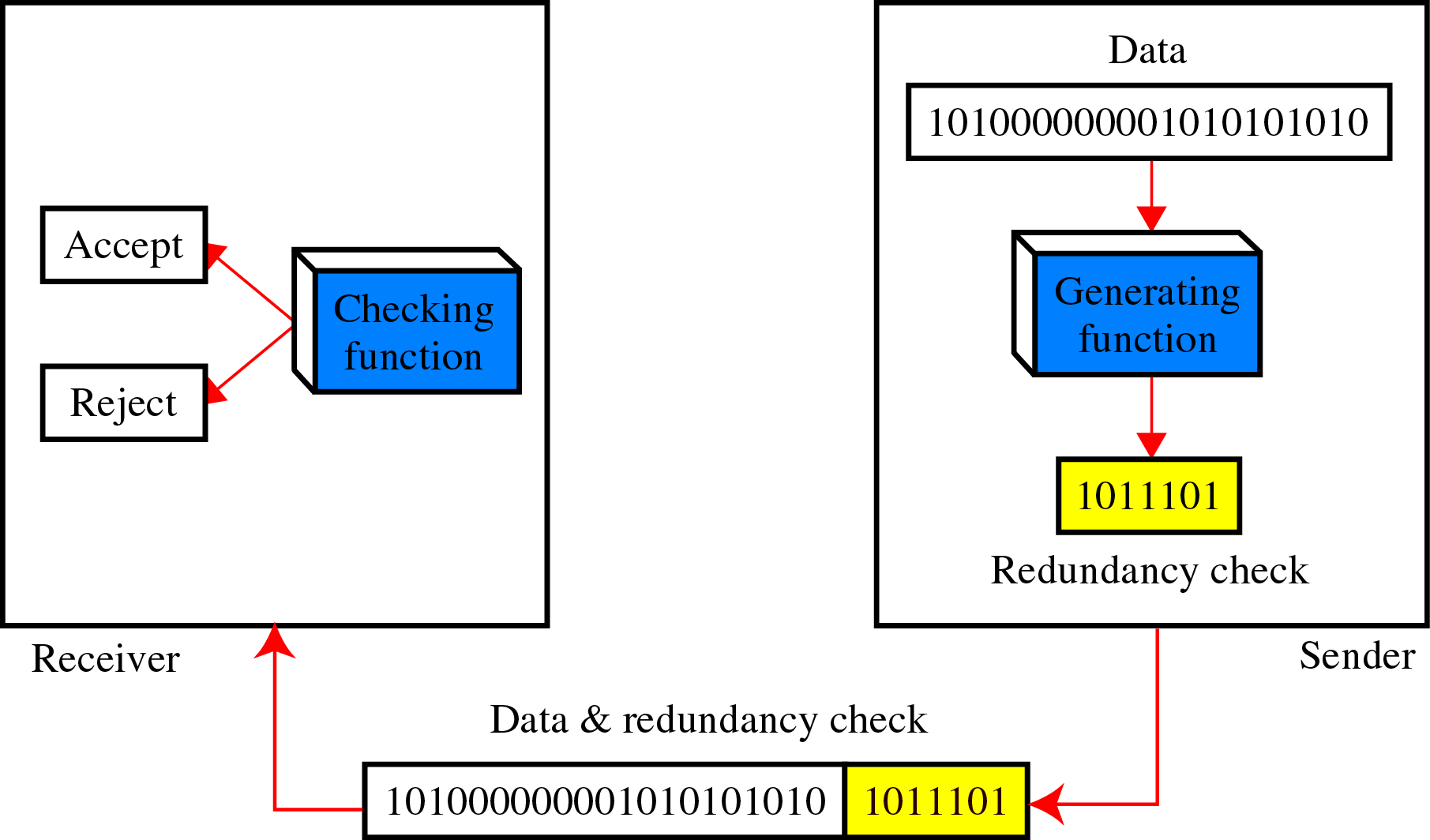 4/4/2011
Komunikasi Data
19
Detection
Dengan  bit  pariti  dikenal  3  deteksi kesalahan, yaitu :
Vertical Redundancy Check (VRC)
Longitudinal Redundancy Check (LRC)
Cyclic Redundancy Check (CRC)
4/4/2011
Komunikasi Data
20
Detection(cont’d)
Detection methods
VRC (Vertical Redundancy Check)
LRC (Longitudinal Redundancy)
CRC (Cyclical redundancy Check)
Checksum
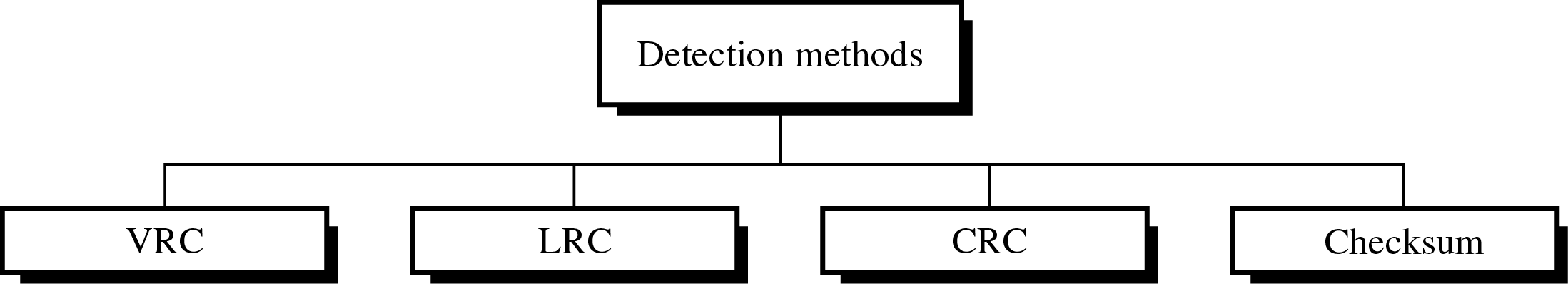 4/4/2011
Komunikasi Data
21
Bit Parity / Bit Paritas
Jenis Parity Check :
Even parity (paritas genap), digunakan untuk transmisi asynchronous. Bit parity ditambahkan supaya banyaknya ‘1’ untuk tiap karakter / data adalah genap
Odd parity (paritas ganjil), digunakan untuk transmisi synchronous. Bit parity ditambahkan supaya banyaknya ‘1’ untuk tiap karakter / data adalah ganjil
4/4/2011
Komunikasi Data
22
1. VRC
VRC (Vertical Redundancy Check)
A parity bit is added to every data unit so that the total number of 1’s (including the parity bit) becomes even for even-parity check or odd for odd-parity check 
VRC can detect all single-bit errors. It can detect multiple-bit or burst errors only the total number of errors is odd.
4/4/2011
Komunikasi Data
23
Detection (cont’d)
Even parity VRC concept
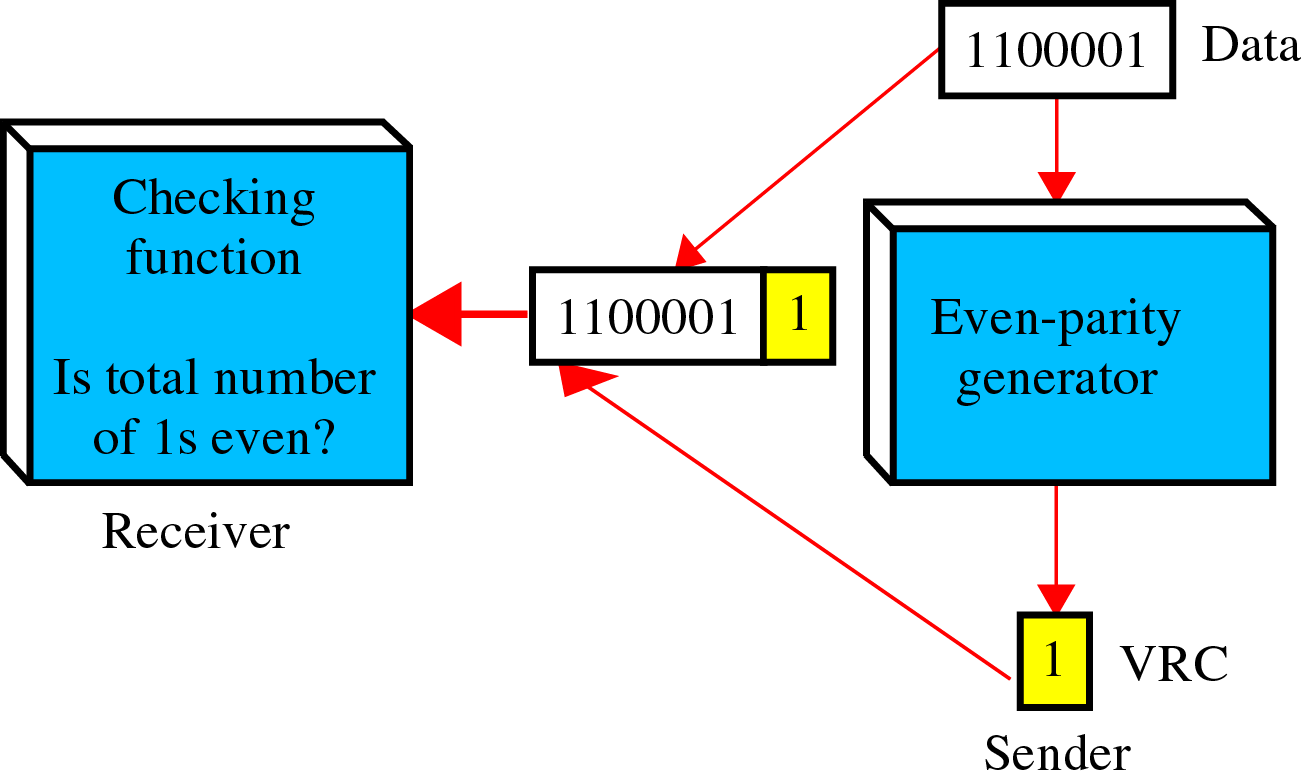 4/4/2011
Komunikasi Data
24
Contoh Generator Parity Bit
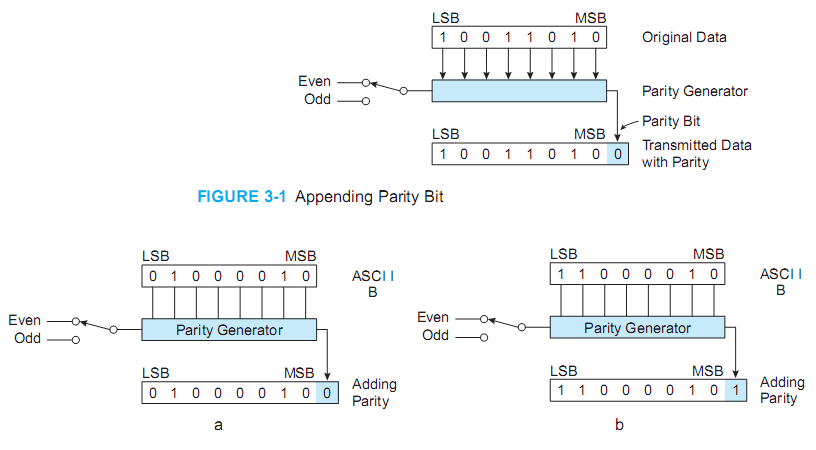 4/4/2011
Komunikasi Data
25
2. LRC
LRC (Longitudinal Redundancy Check)
Parity bits of all the positions are assembled into a new data unit, which is added to the end of the data block
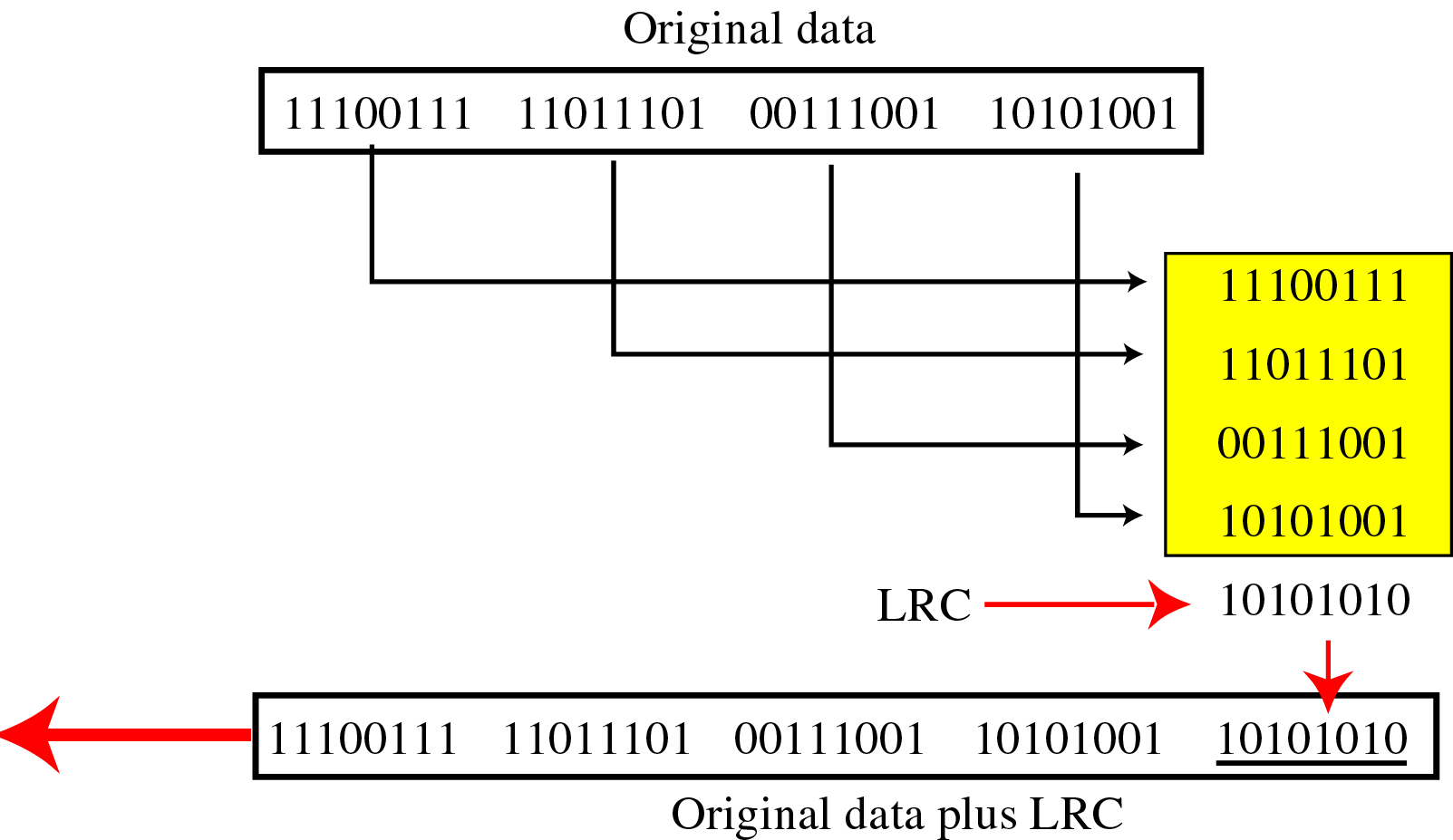 4/4/2011
Komunikasi Data
26
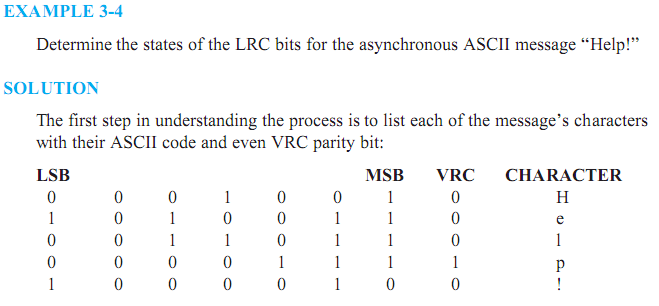 4/4/2011
Komunikasi Data
27
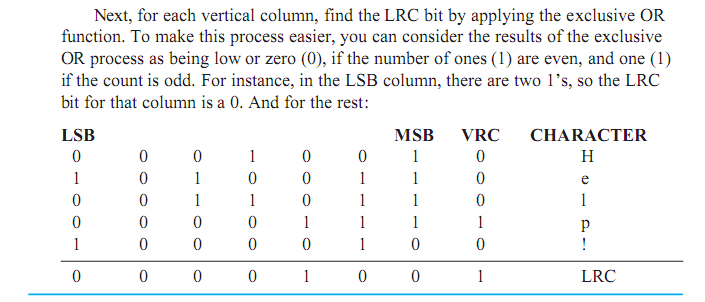 4/4/2011
Komunikasi Data
28
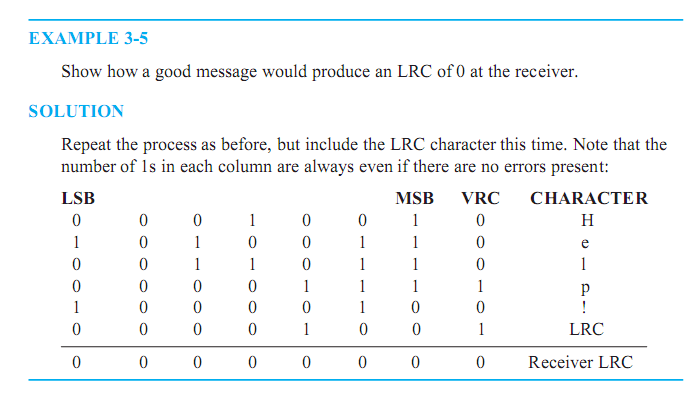 4/4/2011
Komunikasi Data
29
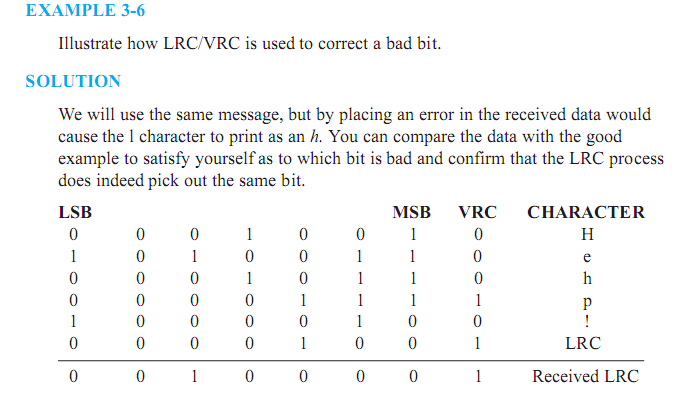 4/4/2011
Komunikasi Data
30
3. CRC
A technique that is believed to be quite good in terms of error detection, and which is easy to implement in hardware, is the cyclic redundancy check
CRC (Cyclic Redundancy Check) adalah algoritma untuk memastikan integritas data dan mengecek kesalahan pada suatu data yang akan ditransmisikan atau disimpan.
CRC bekerja secara sederhana, yakni dengan menggunakan perhitungan matematika terhadap sebuah bilangan yang disebut sebagai Checksum, yang dibuat berdasarkan total bit yang hendak ditransmisikan atau yang hendak disimpan.
4/4/2011
Komunikasi Data
31
CRC didesain sedemikian rupa untuk memastikan integritas data terhadap degradasi yang bersifat acak dikarenakan noise atau sumber lainnya (kerusakan media dan lain-lain). 
The technique is also sometimes applied to data storage devices, such as a disk drive. In this situation each block on the disk would have check bits, and the hardware might automatically initiate a reread of the block when an error is detected, or it might report the error to software
4/4/2011
Komunikasi Data
32
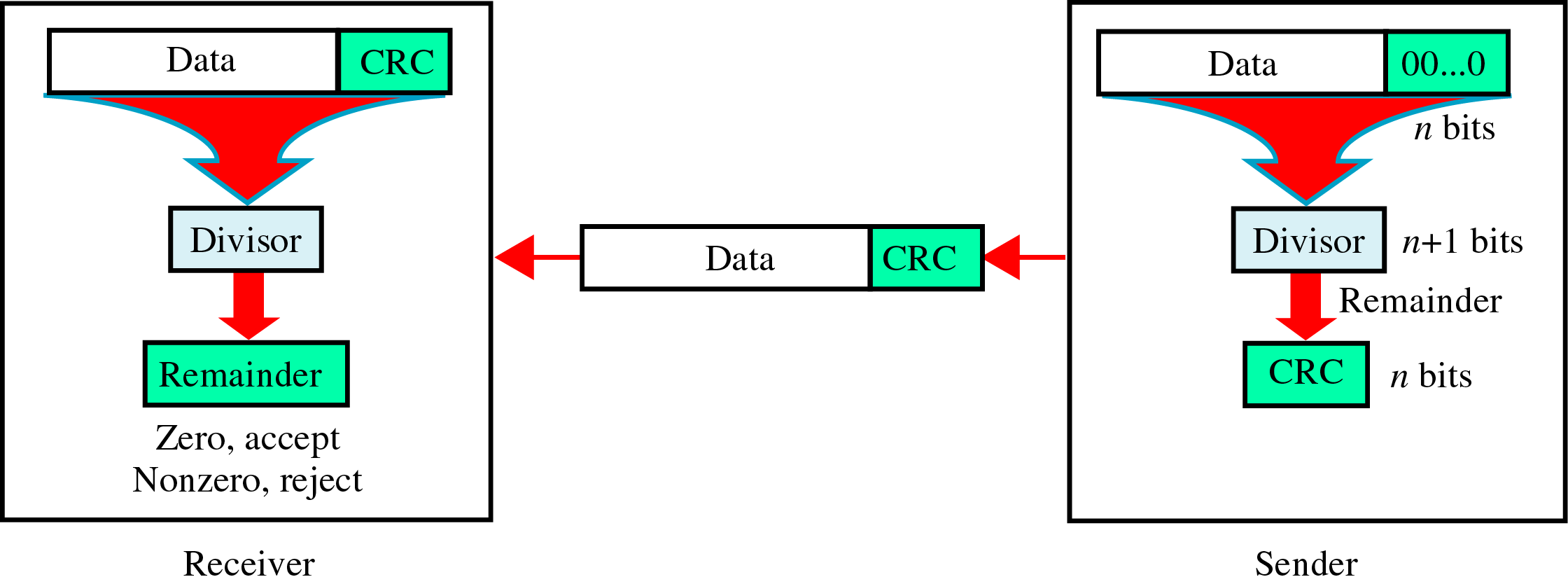 Dengan adanya blok bit k bit, atau pesan, transmitter mengirimkan suatu deretan n bit, disebut sebagai Frame Check Sequence (FCS), sehingga frame yang dihasilkan, terdiri dari k+n bit, dapat dibagi dengan jelas oleh beberapa nomor yang sebelumnya sudah ditetapkan. Kemudian receiver membagi frame yang datang dengan nomor tersebut dan, bila tidak ada sisa, maka diasumsikan tidak terdapat kesalahan.
4/4/2011
Komunikasi Data
33
Prosedur dalam 2 cara:
Modulo 2 Aritmatik
Polynomial
4/4/2011
Komunikasi Data
34
Modulo 2 Arithmetic
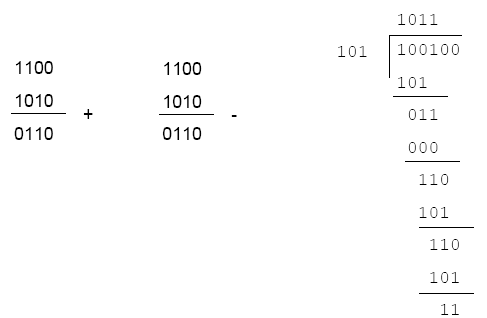 Operasi penambahan dan pengurangan = XOR
4/4/2011
Komunikasi Data
35
Contoh: 
Data berukuran m bit 
Misalnya: 1001, di mana m = 4 
Generator (pembagi) memiliki panjang r bit 
Misalnya: 101, di mana r = 3 

Menentukan checksum:
Tambahkan sejumlah r-1 bit 0 ke data: 
Pada contoh di atas 100100 

Bagi bilangan ini dengan generator
Sisanya adalah checksum (11) 
Tambahkan checksum ke data asal: 
100111
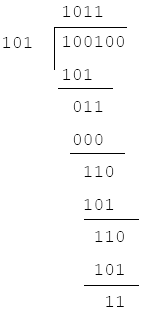 4/4/2011
Komunikasi Data
36
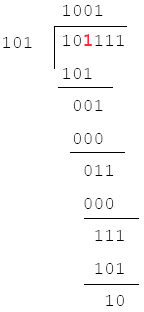 Data dan checksum dikirimkan.
Pada sisi penerima, data dan checksum yang diterima dibagi dengan generator.
Jika sisanya 0, berarti tidak terjadi kesalahan 
Jika sisanya bukan 0, berarti terjadi kesalahan
4/4/2011
Komunikasi Data
37
Polynomial
Cara lain mengamati proses CRC adalah dengan menyatakan seluruh nilai sebagai polynomial dalam suatu model variabel X, dengan koefisien-koefisien biner.
Contoh:
M=110011→ M(X) = X5+X4+X+1
R=11001 → R(X)= X4+X3+1
4/4/2011
Komunikasi Data
38
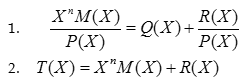 Error E(X) hanya akan menjadi tak terdeteksi bila dibagi dengan P(X).
 Hal ini bisa ditunjukkan bahwa semua kesalahan berikut ini tidak dibagi dengan pilihan P(X) yang sesuai dan karenanya mampu dideteksi:
Semua bit kesalahan tunggal
Semua bit kesalahan ganda, selama P(X) memiliki sedikitnya tiga 1’s
Apapun angka kesalahan yang ganjil, selama P(X) memuat faktor (X + 1)
Apapun banyaknya kesalahan dimana panjangnya kurang dari panjang polynomial pembagi; yakni, kurang dari atau setara dengan panjang FCS.
Kesalahan yang besar sekali
4/4/2011
Komunikasi Data
39
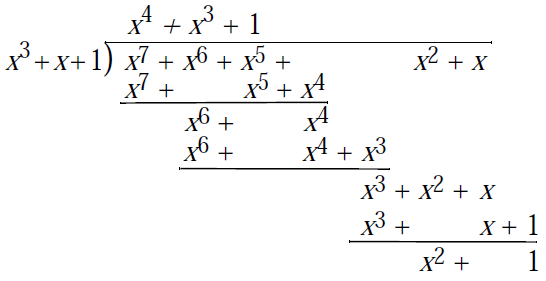 4/4/2011
Komunikasi Data
40
Detection(cont’d)
A polynomial representing a divisor
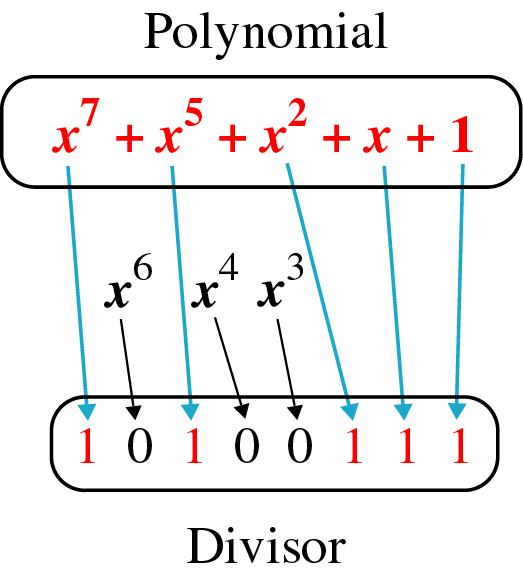 4/4/2011
Komunikasi Data
41
Standard Polynomials
Standard polynomials
	Empat versi R(X) yang telah digunakan secara luas adalah:
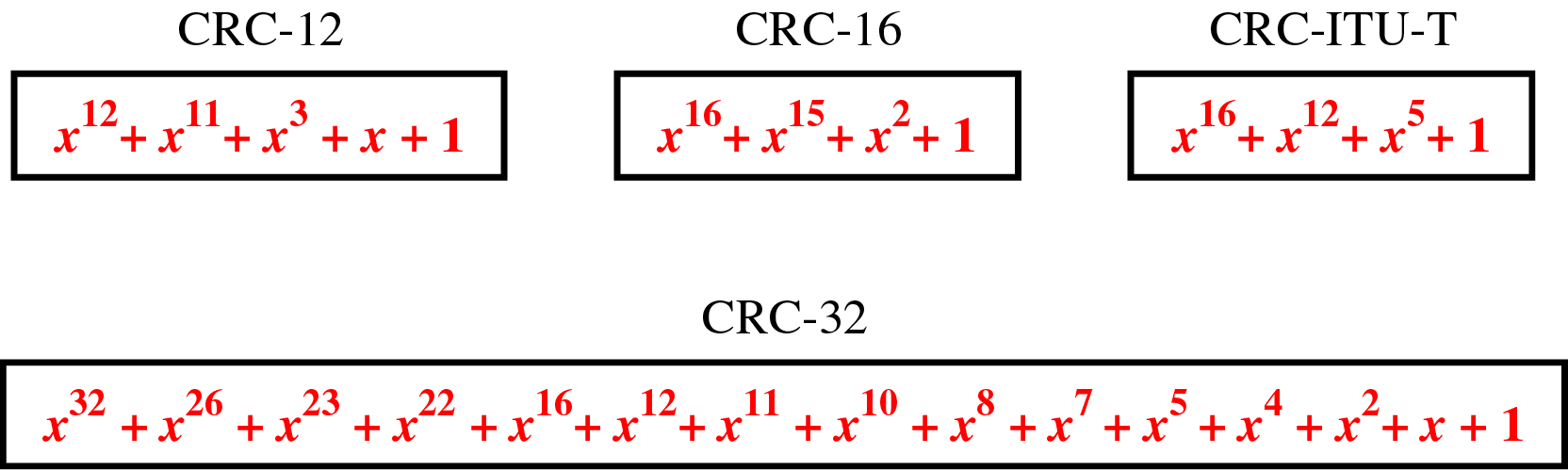 4/4/2011
Komunikasi Data
42